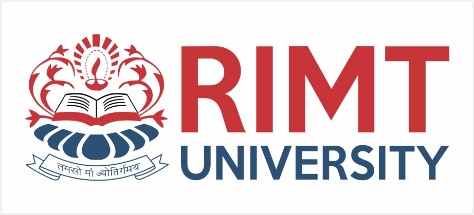 COMPUTER NETWORKS-II / BTCS-3501
Course Name: B.Tech CSESemester: 5th
Prepared by: Er. Jasdeep Singh
education for life                              www.rimt.ac.in
Department of Computer Science & Engineering
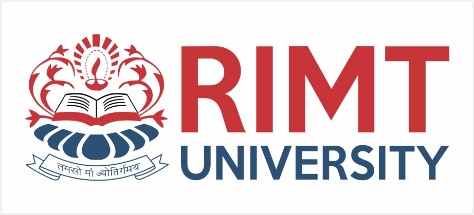 Topics to be covered
Encapsulating Security Payload (ESP)
Transport vs Tunnel Mode ESP
Security Associations
IKE Introduction
education for life                              www.rimt.ac.in
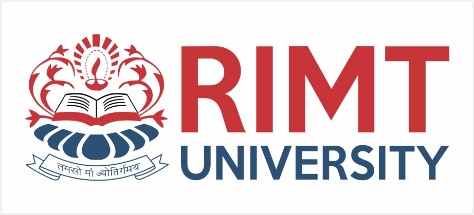 Encapsulating Security Payload (ESP)
provides message content confidentiality & limited traffic flow confidentiality
can optionally provide the same authentication services as AH
supports range of ciphers, modes, padding
incl. DES, Triple-DES, RC5, IDEA, CAST etc
CBC & other modes
padding needed to fill blocksize, fields, for traffic flow
education for life                              www.rimt.ac.in
[Speaker Notes: The Encapsulating Security Payload provides confidentiality services, including confidentiality of message contents and limited traffic flow confidentiality. As an optional feature, ESP can also provide an authentication service, with the same MACs as AH. ESP supports range of ciphers, modes, and padding, as shown.]
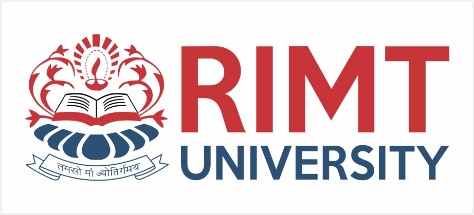 Encapsulating Security Payload
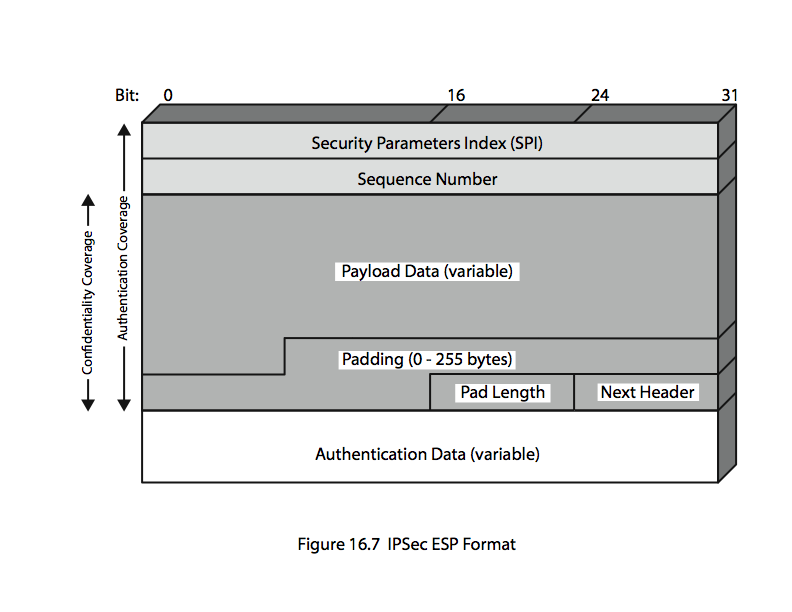 education for life                              www.rimt.ac.in
[Speaker Notes: Stallings Figure16.7 shows the format of an ESP packet. It contains the following fields:
• Security Parameters Index (32 bits): Identifies a security association
• Sequence Number (32 bits): A monotonically increasing counter value; this provides an anti-replay function ,as discussed for AH
• Payload Data (variable): This is a transport-level segment (transport mode) or IP packet (tunnel mode) that is protected by encryption
• Padding (0–255 bytes): for various reasons
• Pad Length (8 bits): Indicates the number of pad bytes immediately preceding this field
• Next Header (8 bits): Identifies the type of data contained in the payload data field by identifying the first header in that payload 
• Authentication Data (variable): A variable-length field that contains the Integrity Check Value computed over the ESP packet minus the Authentication Data field]
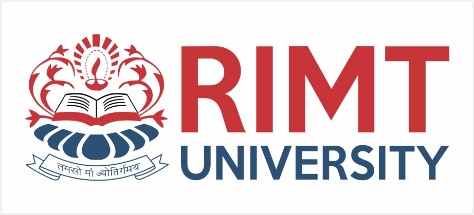 Transport vs Tunnel Mode ESP
transport mode is used to encrypt & optionally authenticate IP data
data protected but header left in clear
can do traffic analysis but is efficient
good for ESP host to host traffic
tunnel mode encrypts entire IP packet
add new header for next hop
good for VPNs, gateway to gateway security
education for life                              www.rimt.ac.in
[Speaker Notes: Transport mode ESP is used to encrypt and optionally authenticate the data carried by IP. Transport mode operation provides confidentiality for any application that uses it, thus avoiding the need to implement confidentiality in every individual application. This mode of operation is also reasonably efficient, adding little to the total length of the IP packet. One drawback to this mode is that it is possible to do traffic analysis on the transmitted packets. 
Tunnel mode ESP is used to encrypt an entire IP packet. Tunnel mode is useful in a configuration that includes a firewall or other sort of security gateway that protects a trusted network from external networks.]
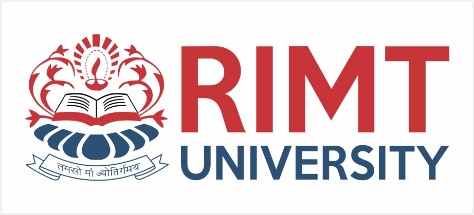 Combining Security Associations
SA’s can implement either AH or ESP
to implement both need to combine SA’s
form a security association bundle
may terminate at different or same endpoints
combined by
transport adjacency
iterated tunneling
issue of authentication & encryption order
education for life                              www.rimt.ac.in
[Speaker Notes: An individual SA can implement either the AH or ESP protocol but not both. Sometimes a particular traffic flow will call for the services provided by both AH and ESP. Further, a particular traffic flow may require IPSec services between hosts and ,for that same flow, separate services between security gateways, such as firewalls. In all of these cases, multiple SAs must be employed for the same traffic flow to achieve the desired IPSec services. The term security association bundle refers to a sequence of SAs through which traffic must be processed to provide a desired set of IPSec services. The SAs in a bundle may terminate at different endpoints or at the same endpoints. 
Security associations may be combined into bundles in two ways: 
• Transport adjacency: more than one security protocol on same IP packet, without invoking tunneling
• Iterated tunneling: application of multiple layers of security protocols effected through IP tunneling
One interesting issue is the order in which authentication and encryption may be applied between a given pair of endpoints.]
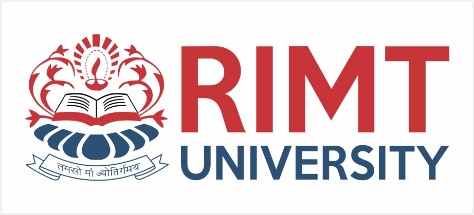 Combining Security Associations
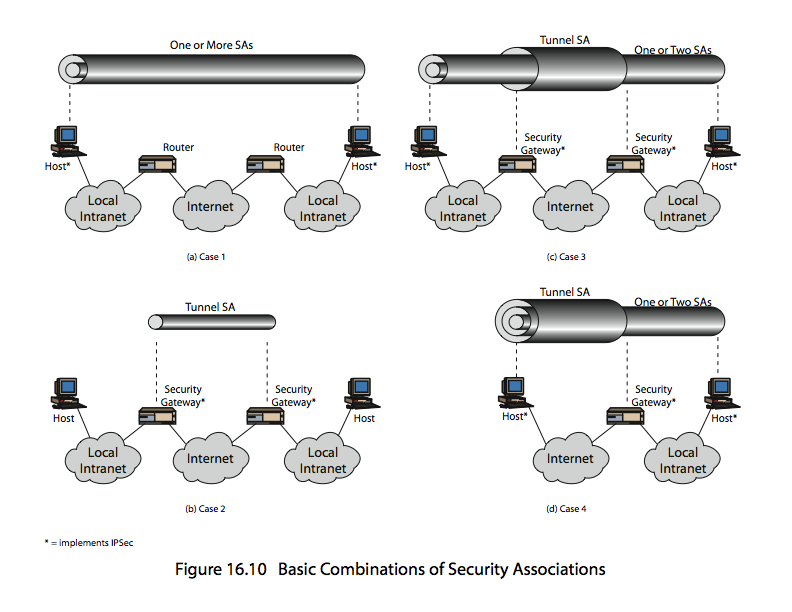 education for life                              www.rimt.ac.in
[Speaker Notes: The IPSec Architecture document lists four examples of combinations of SAs that must be supported by compliant IPSec hosts or security gateways. These are illustrated in Stallings Figure 16.10. Note the *’d devices implement IPSec. The cases are:
Case 1 security is provided between end systems that implement IPSec.
Case 2 security is provided only between gateways (routers,firewalls,etc.) and no hosts implement IPSec.
Case 3 builds on Case 2 by adding end-to-end security .The same combinations discussed for cases 1 and 2 are allowed here.
Case 4 provides support for a remote host that uses the Internet to reach an organization’s firewall and then to gain access to some server or workstation behind the firewall. Only tunnel mode is required between the remote host and the firewall.]
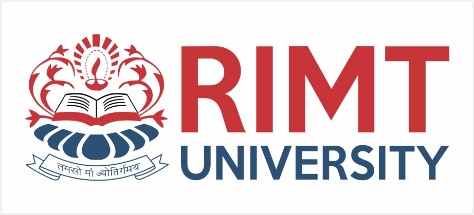 Key Management
handles key generation & distribution
typically need 2 pairs of keys
2 per direction for AH & ESP
manual key management
sysadmin manually configures every system
automated key management
automated system for on demand creation of keys for SA’s in large systems
has Oakley & ISAKMP elements
education for life                              www.rimt.ac.in
[Speaker Notes: The key management portion of IPSec involves the determination and distribution of secret keys. A typical requirement is four keys for communication between two applications: transmit and receive pairs for both AH and ESP. The IPSec Architecture document mandates support for two types of key management:
• Manual where a system administrator manually configures each system with its own keys and with the keys of other communicating 
• Automated where an automated system enables the on-demand creation of keys for SAs and facilitates the use of keys in a large distributed system with an evolving configuration
The default automated key management protocol for IPSec is referred to as ISAKMP/Oakley.]
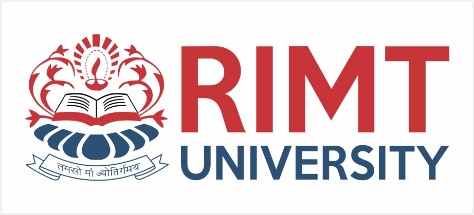 Oakley
a key exchange protocol
based on Diffie-Hellman key exchange
adds features to address weaknesses
cookies, groups (global params), nonces, DH key exchange with authentication
can use arithmetic in prime fields or elliptic curve fields
education for life                              www.rimt.ac.in
[Speaker Notes: Oakley is a key exchange protocol based on the Diffie-Hellman algorithm but providing added security. Oakley is generic in that it does not dictate specific formats. 
Oakley is designed to retain the advantages of Diffie-Hellman while countering its weaknesses. 
The Oakley algorithm is characterized by five important features: 
 It employs a mechanism known as cookies to thwart clogging attacks
2. It enables the two parties to negotiate a group; this, in essence, specifies the global parameters of the Diffie-Hellman key exchange
3. It uses nonces to ensure against replay attacks
4. It enables the exchange of Diffie-Hellman public key values
5. It authenticates the Diffie-Hellman exchange to thwart man-in-the-middle attacks
Oakley supports the use of different groups for the Diffie-Hellman key exchange, being 768, 1024 or 1536 bit primes, or 155 or 185 bit elliptic curves.]
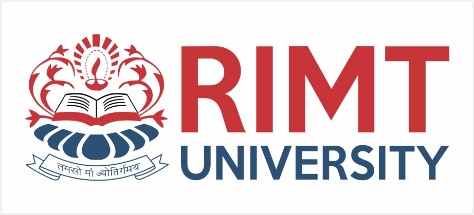 ISAKMP
Internet Security Association and Key Management Protocol
provides framework for key management
defines procedures and packet formats to establish, negotiate, modify, & delete SAs
independent of key exchange protocol, encryption alg, & authentication method
education for life                              www.rimt.ac.in
[Speaker Notes: The Internet Security Association and Key Management Protocol (ISAKMP) provides a framework for Internet key management and provides the specific protocol support, defining procedures and packet formats to establish, negotiate, modify, and delete security associations. ISAKMP defines payloads for exchanging key generation and authentication data. These payload formats provide a consistent framework independent of the specific key exchange protocol, encryption algorithm, and authentication mechanism.]
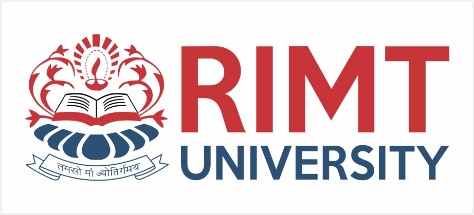 ISAKMP
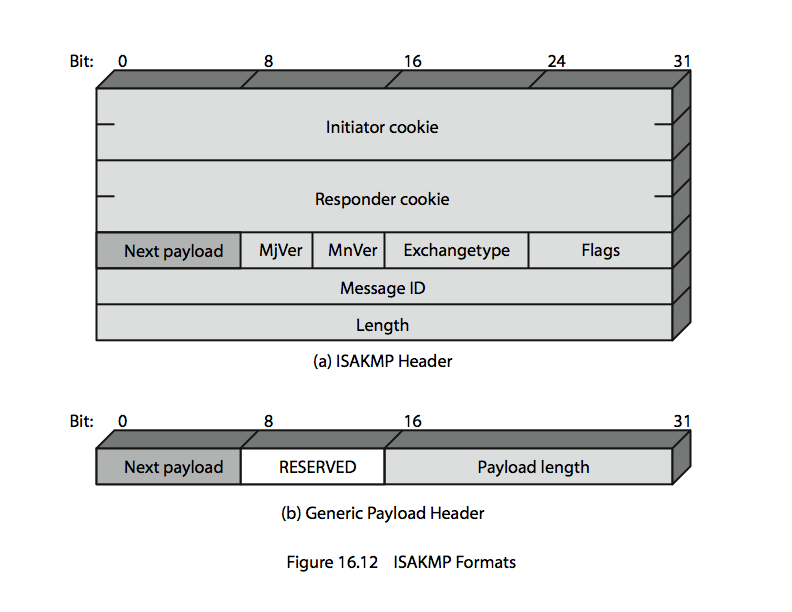 education for life                              www.rimt.ac.in
[Speaker Notes: An ISAKMP message consists of an ISAKMP header followed by one or more payloads, carried in a transport protocol (UDP by default). 
Stallings Figure16.12a shows the header format for an ISAKMP message. All ISAKMP payloads begin with the same generic payload header shown in Figure 16.12b.]
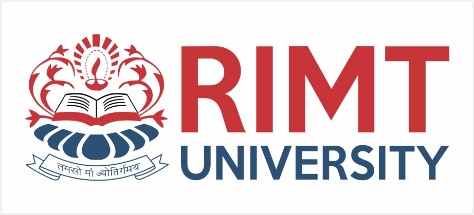 ISAKMP Payloads & Exchanges
have a number of ISAKMP payload types:
Security, Proposal, Transform, Key, Identification, Certificate, Certificate, Hash, Signature, Nonce, Notification, Delete
 ISAKMP has framework for 5 types of message exchanges:
base, identity protection, authentication only, aggressive, informational
education for life                              www.rimt.ac.in
[Speaker Notes: Stallings Table16.3 summarizes the payload types defined for ISAKMP, and lists the fields, or parameters, that are part of each payload. See text for details.
ISAKMP provides a framework for message exchange, with the payload types serving as the building blocks. The specification identifies five default exchange types that should be supported; these are summarized in Stallings Table16.4.]
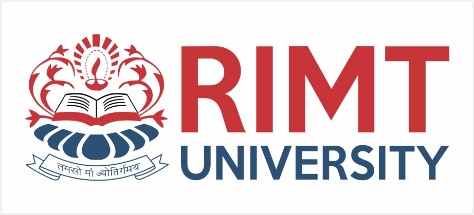 Topics to be covered in next lecture
Internet Key Exchange (IKE)
Introduction and history
education for life                              www.rimt.ac.in